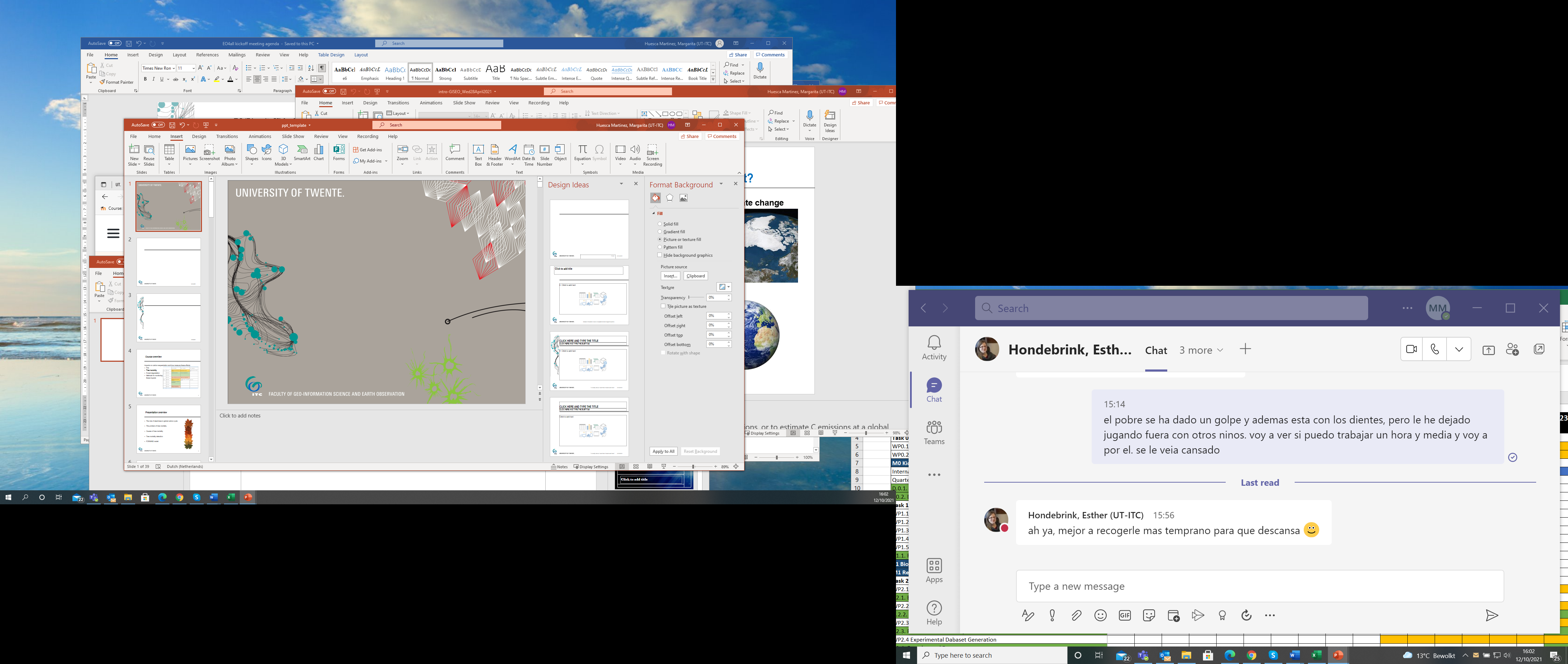 PhD Progress Report
Title: Empirical Assessments of Local Ecosystem  	    Service Flows in Rural Mosaic Landscapes
Tegegne Molla
Promotor: Prof. Andy Nelson
Co-promotors: Prof. Louise Willemen
                          Dr. Derege Tsegaye
1
12 October 2023
Introduction
Ecosystem services: Nature’s benefits to people
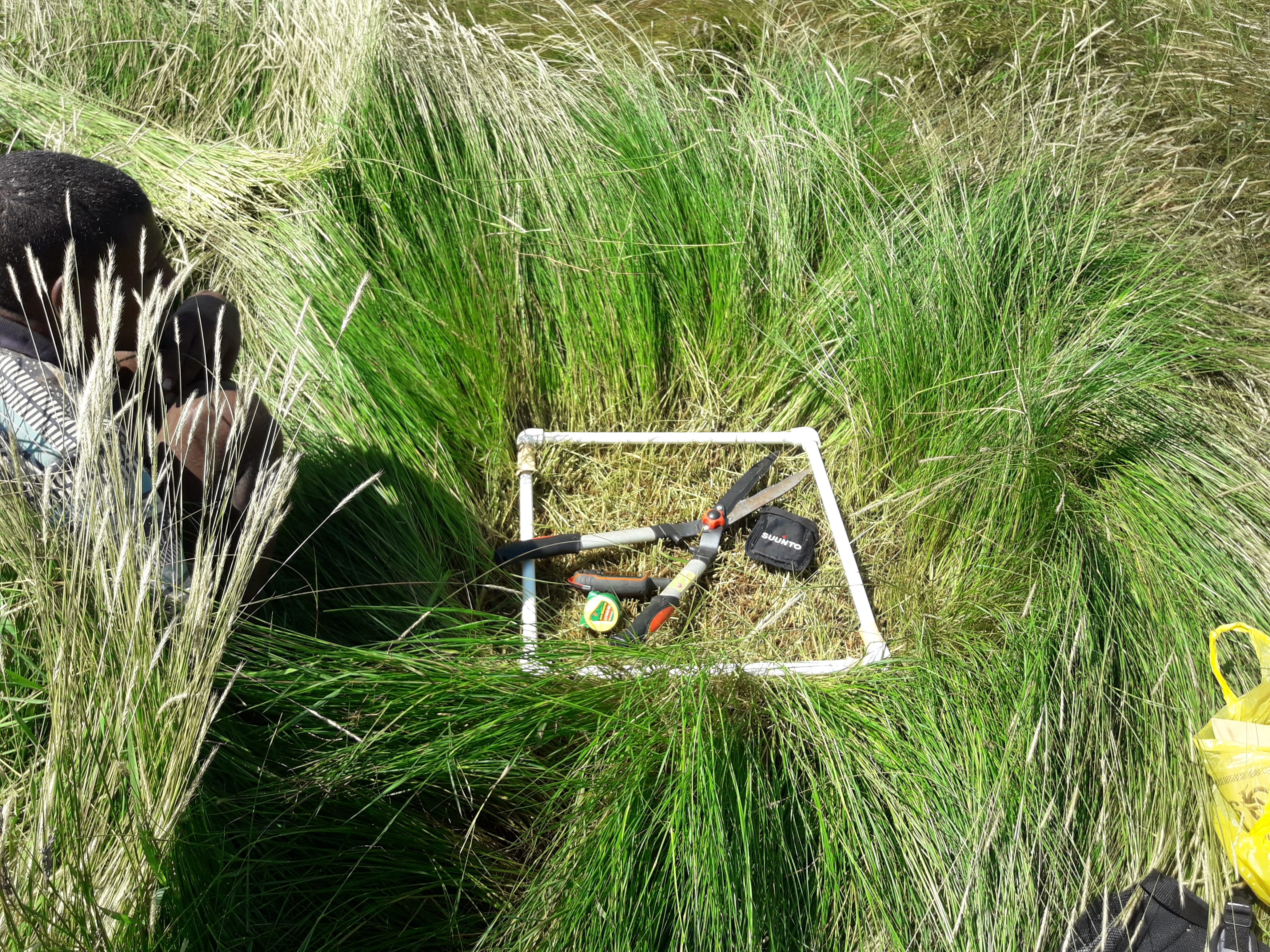 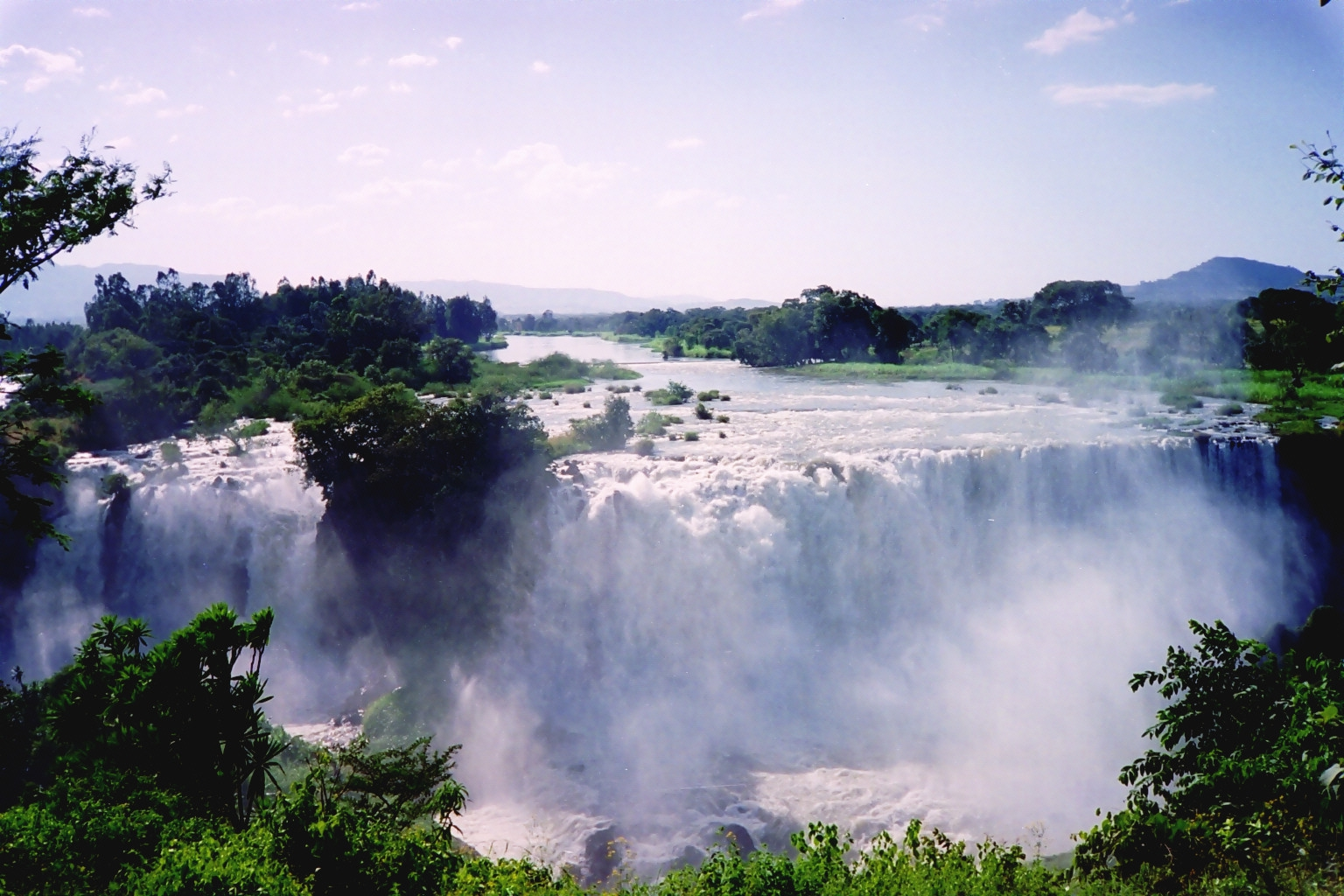 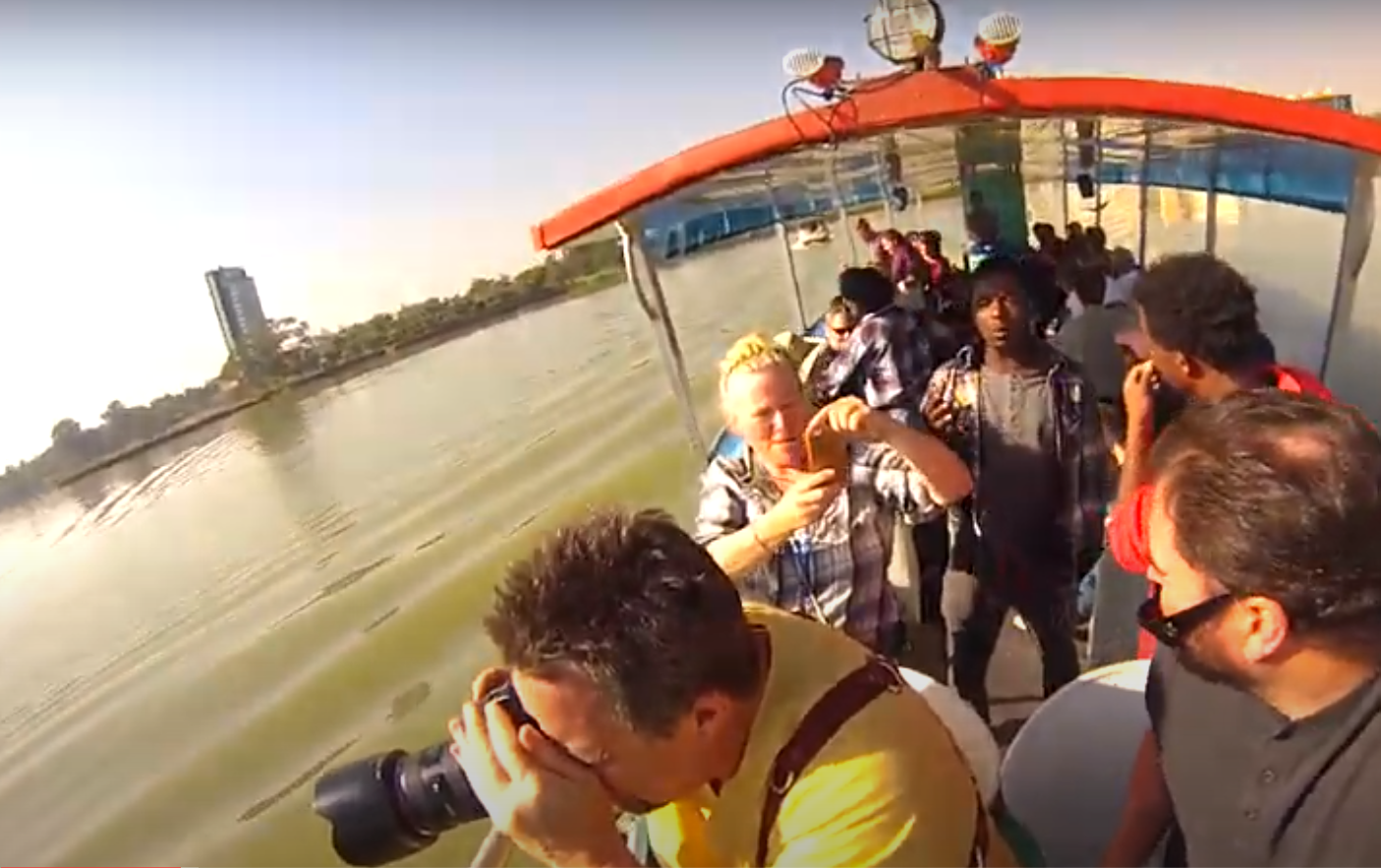 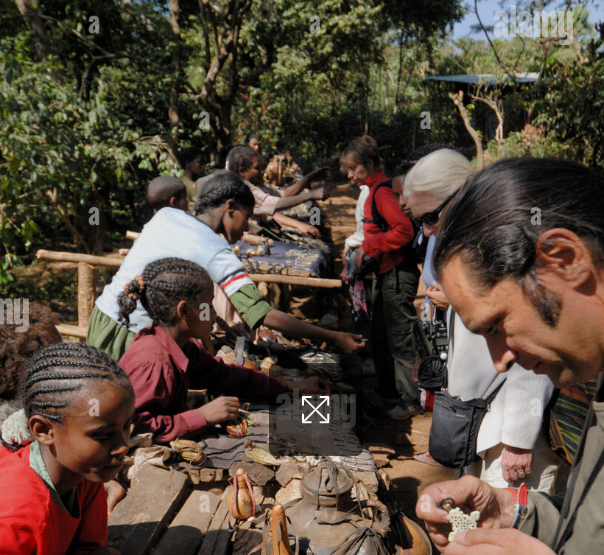 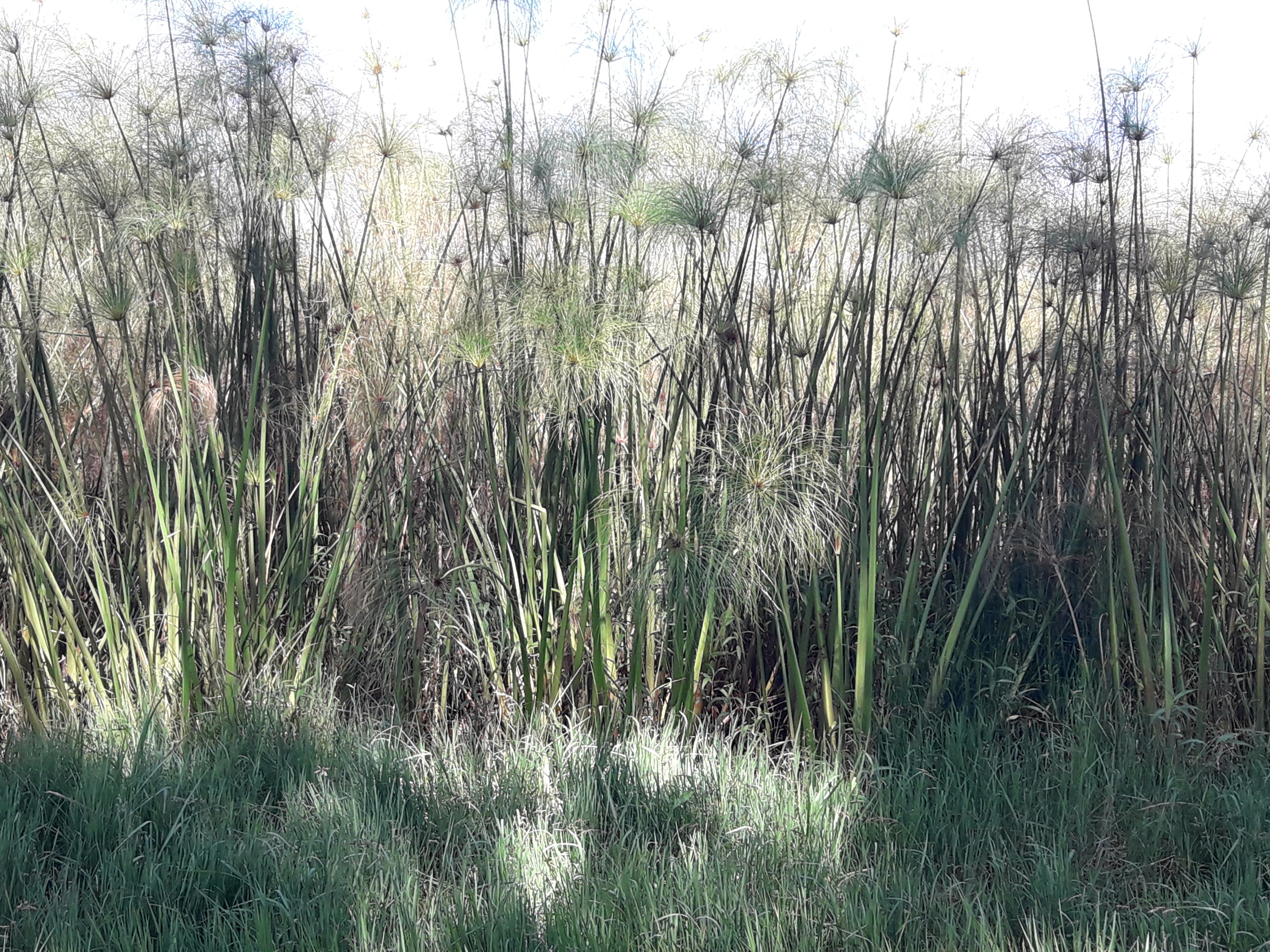 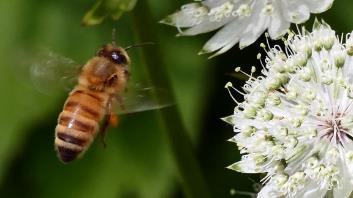 Regulating (Processes)
Air quality regulation
Climate regulation (local)
Moderation of extreme events 
Regulation of water flows 
Waste treatment
Soil erosion retention
Maintenance of soil fertility
Crop pollination
Biological control
Cultural (Experiences)
Aesthetic enjoyment
Nature tourism & recreation
Inspiration for art & design
Spiritual experience
Cognitive development
Goods
Food 
Water 
Materials (grass biomass)
Genetic resources
Medicinal resources 
Ornamental resources
TEEB, 2010
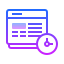 Main objective
Ecosystem services decay in space and time
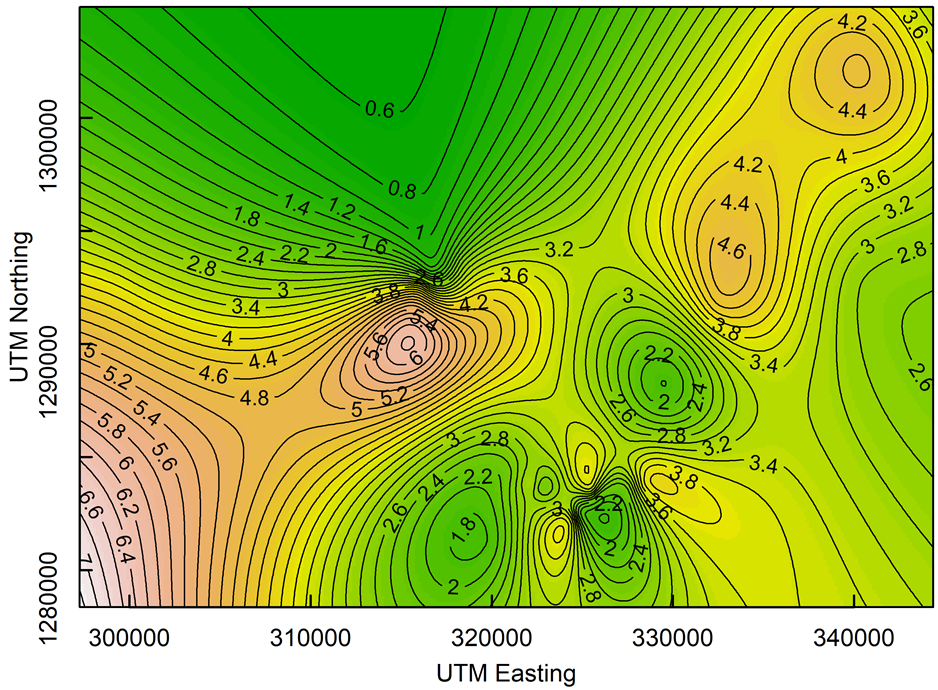 Human well-being
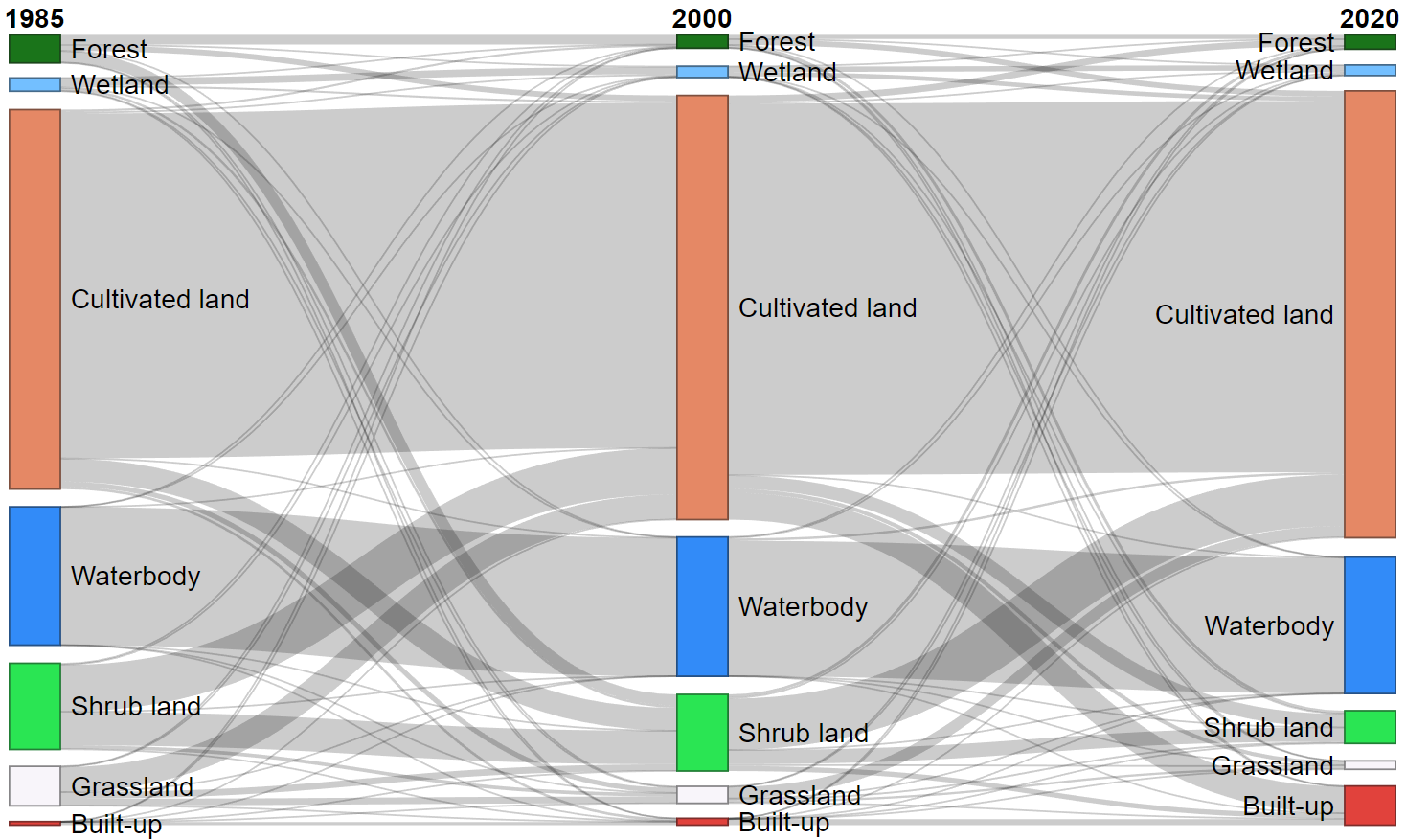 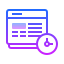 Research Activities
Sacred as sources of wild pollinators for the surrounding smallholder agricultural farms in Lake Tana Basin, Ethiopia – Published (Ecological Indicators)
Empirical assessments of local ecosystem service flows in rural mosaic landscapes – Under review (Ecosystem Services)
Historical ecosystem fragmentation and its impact on ecosystem services using remote sensing applications – Completed and ready for submission (One Ecosystem)
Meta-analysis: Ecosystem Services and Food Security - Assessing the Contribution of Ecosystem Services to Human Resilience and Food Security in Degraded Landscapes = 01/09/2023 – 30/12/2023
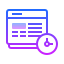 Research Activities
5. Preparation PhD dissertation - Empirical Assessments of Ecosystem Service Flows in Rural Mosaic Landscapes – 25/12/2023 – 30/01/2024
6. Defence - July, 2024
Courses
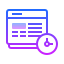 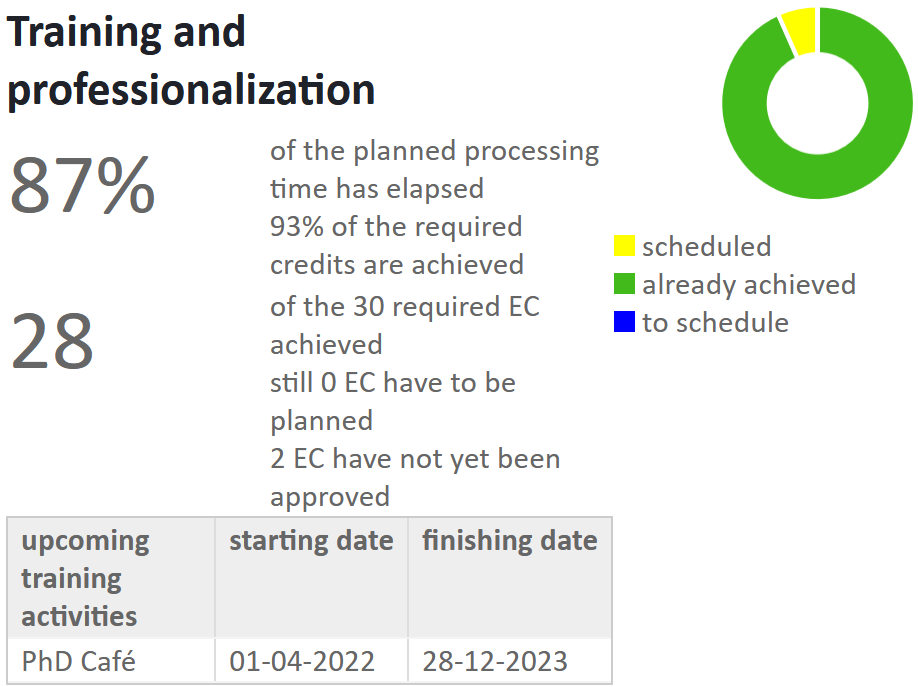 Challenges
Political instability
Long review time of journals
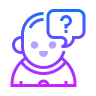 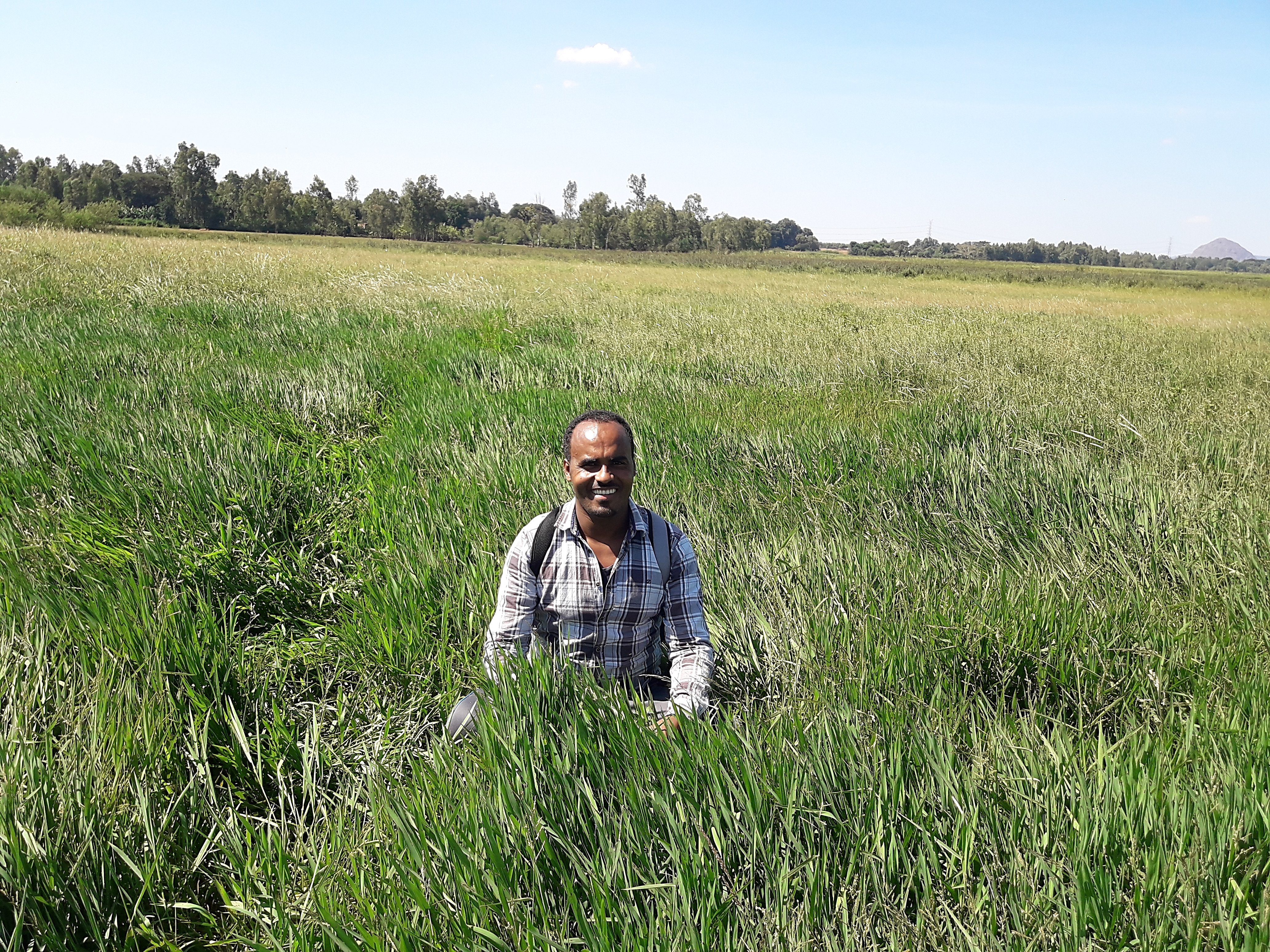 Thank you
Dank u wel
Merci
Danke
Gracias